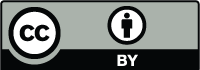 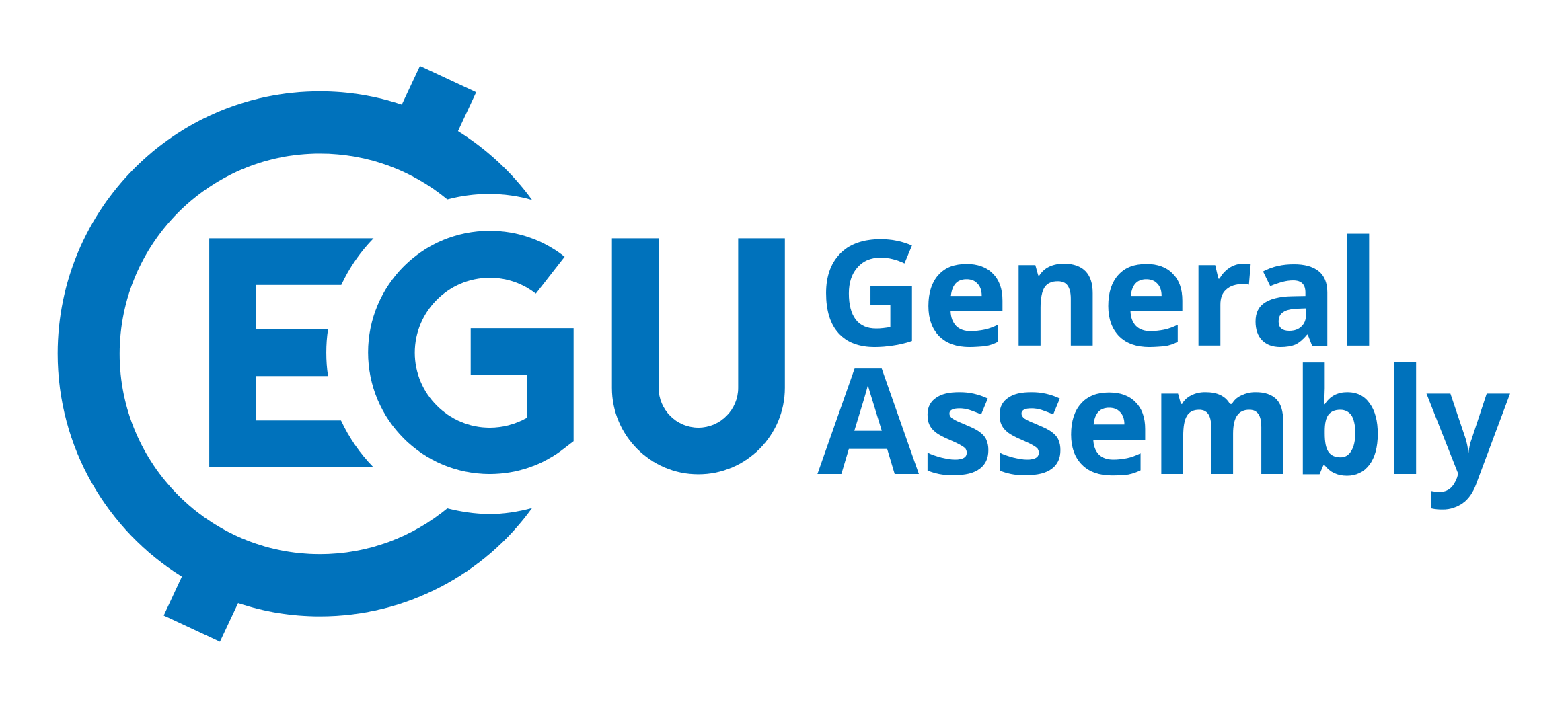 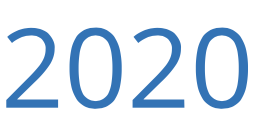 AS5.24: Advances in emission estimation based on observations and inversion techniques
Developing High-Resolution Air Quality Reanalysis Dataset over China for Years 2013 – 2018 Base on Ensemble Kalman Filter and Surface Observations from CNEMC
Lei Kong1,2, Xiao Tang1,2, Jiang Zhu1,2, Zifa Wang1,2, Huangjian Wu1,3, Jianjun Li4
1LAPC & ICCES, Institute of Atmospheric Physics, Chinese Academy of Sciences, China
2College of Earth and Planetary Sciences, University of Chinese Academy of Sciences, China
3Guanghua School of Management, Peking University, China
4China National Environmental Monitoring Centre, China
04/05/2020
Background
The China’s air pollution has changed substantially since 2013
The effects of such changes on the human health and environment has been an increasingly hot topic in many scientific fields 
There is still no long-term air quality dataset in China of high accuracy and spatiotemporal resolutions
China National Air Quality Monitoring Network
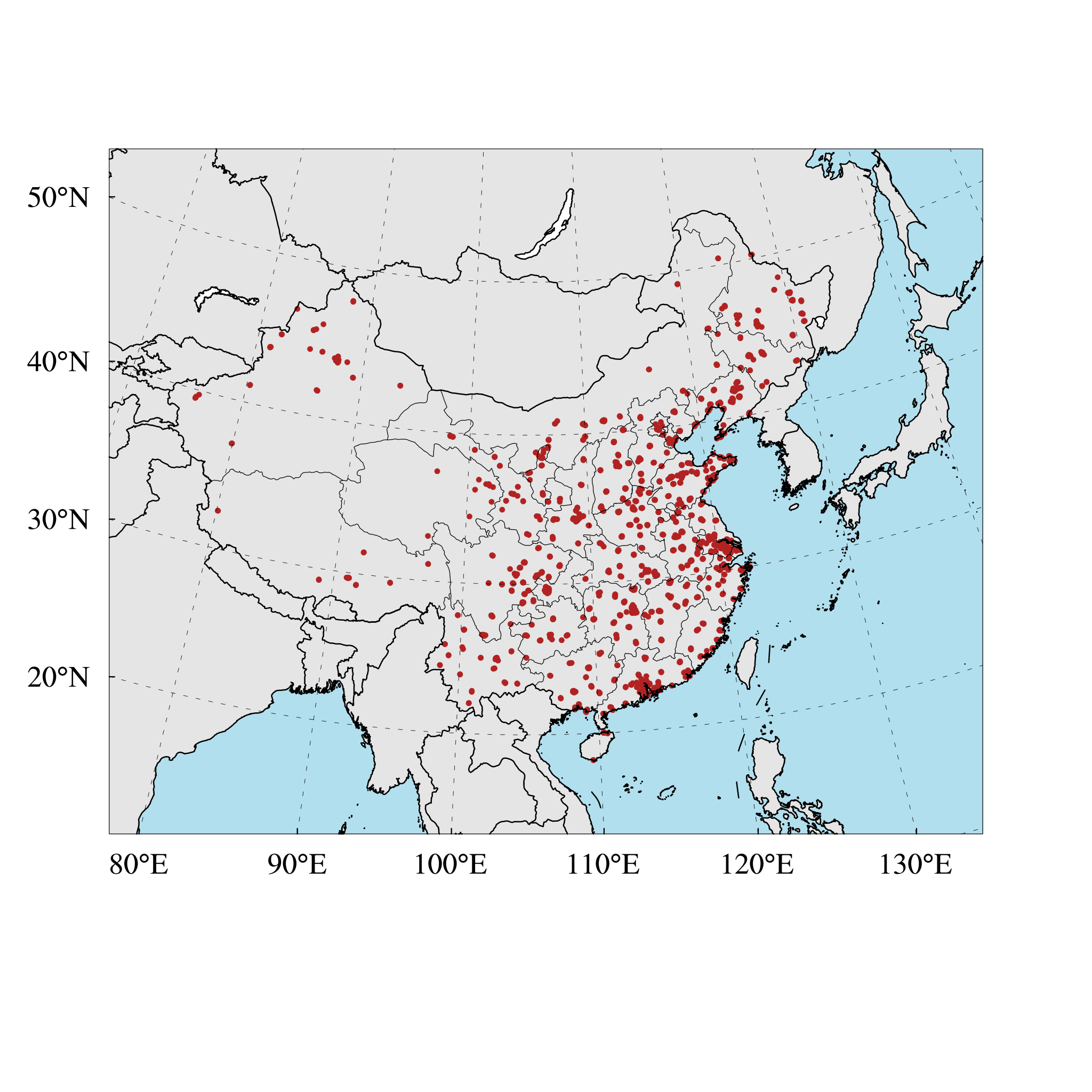 Since 2012, The China National Environmental Monitoring Centre (CNEMC) has established a national air quality monitoring network, which covers 1436 sites and routinely monitors the hourly concentrations of PM2.5, PM10, SO2, NO2, CO and O3.
Probabilistic Automatic Outlier Detection Method
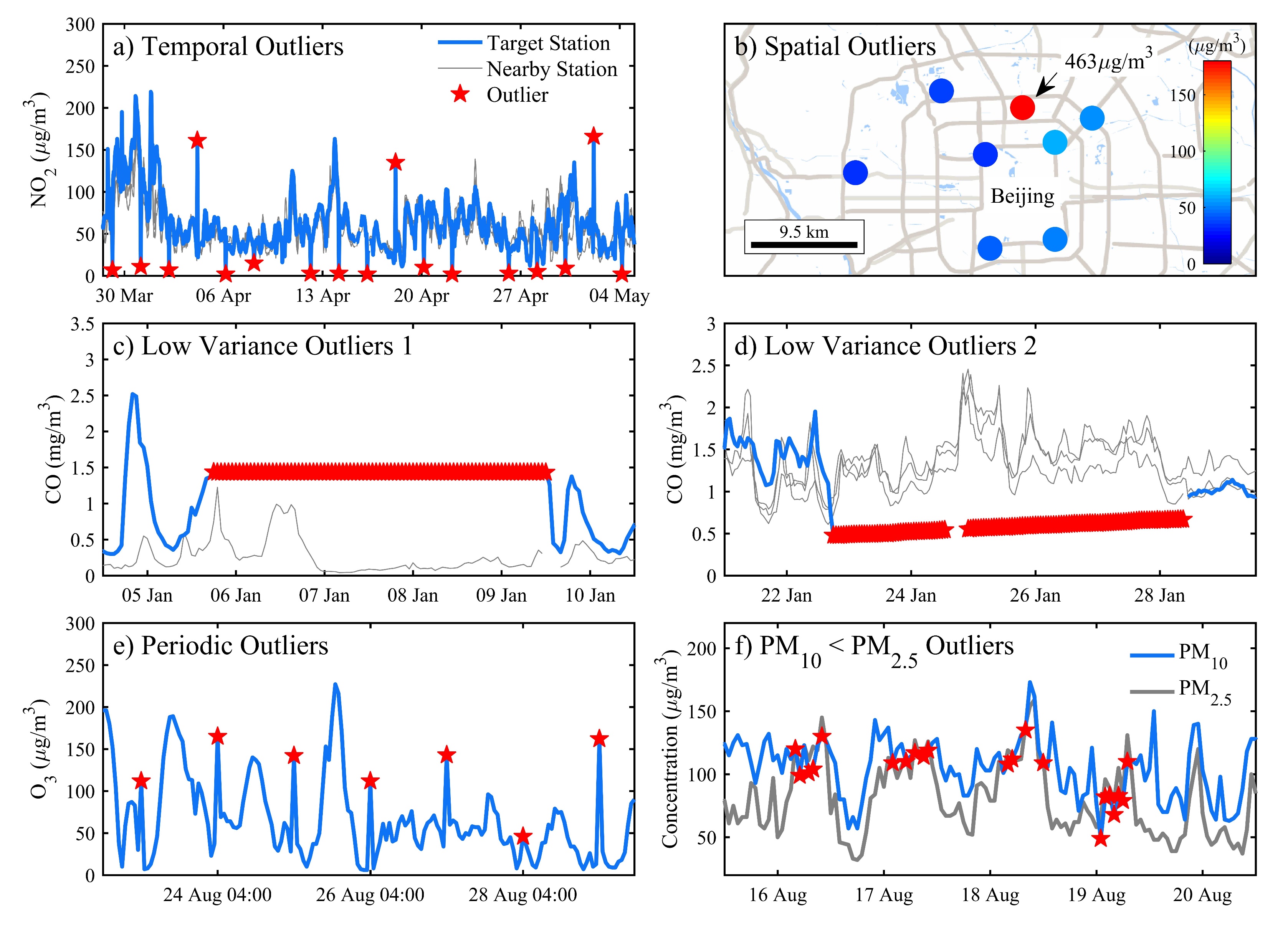 Before assimilation, we developed a automatic outlier detection method to filter out the outliers of observations.

This technique detects outliers based on the probability of residuals, which integrates several statistical methods, including median filter, low pass filter, spatial regression and so on.
Wu et al., 2018, AAS
Chemical data assimilation system (ChemDAS) at IAP
Assimilation method: Ensemble Kalman Filter 
Inflation technique: Wang and Bishop, 2003
Assimilation window: 1 hour
Localization Scale: 80km 
Ensemble size: 50
Modeling domain
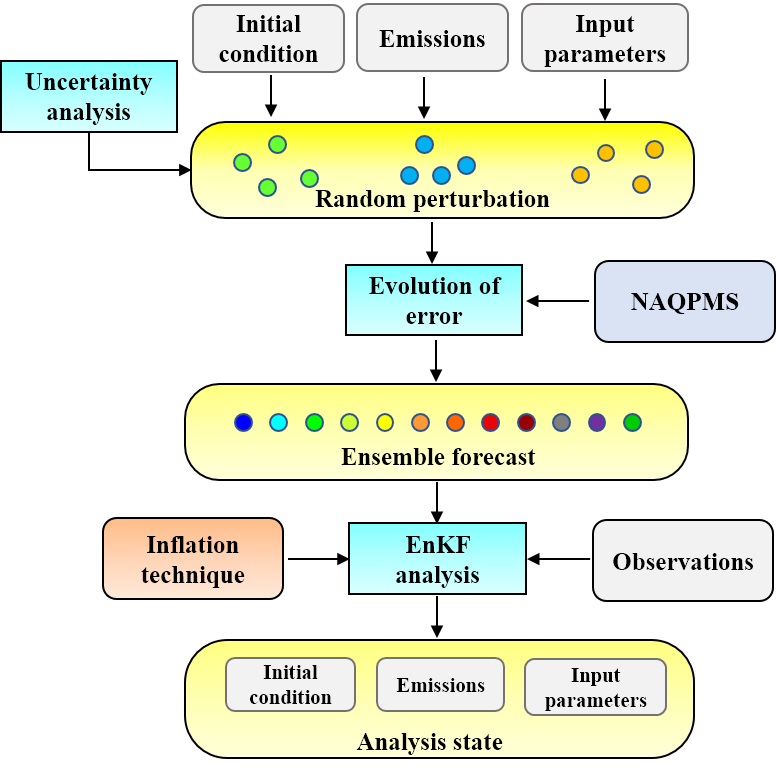 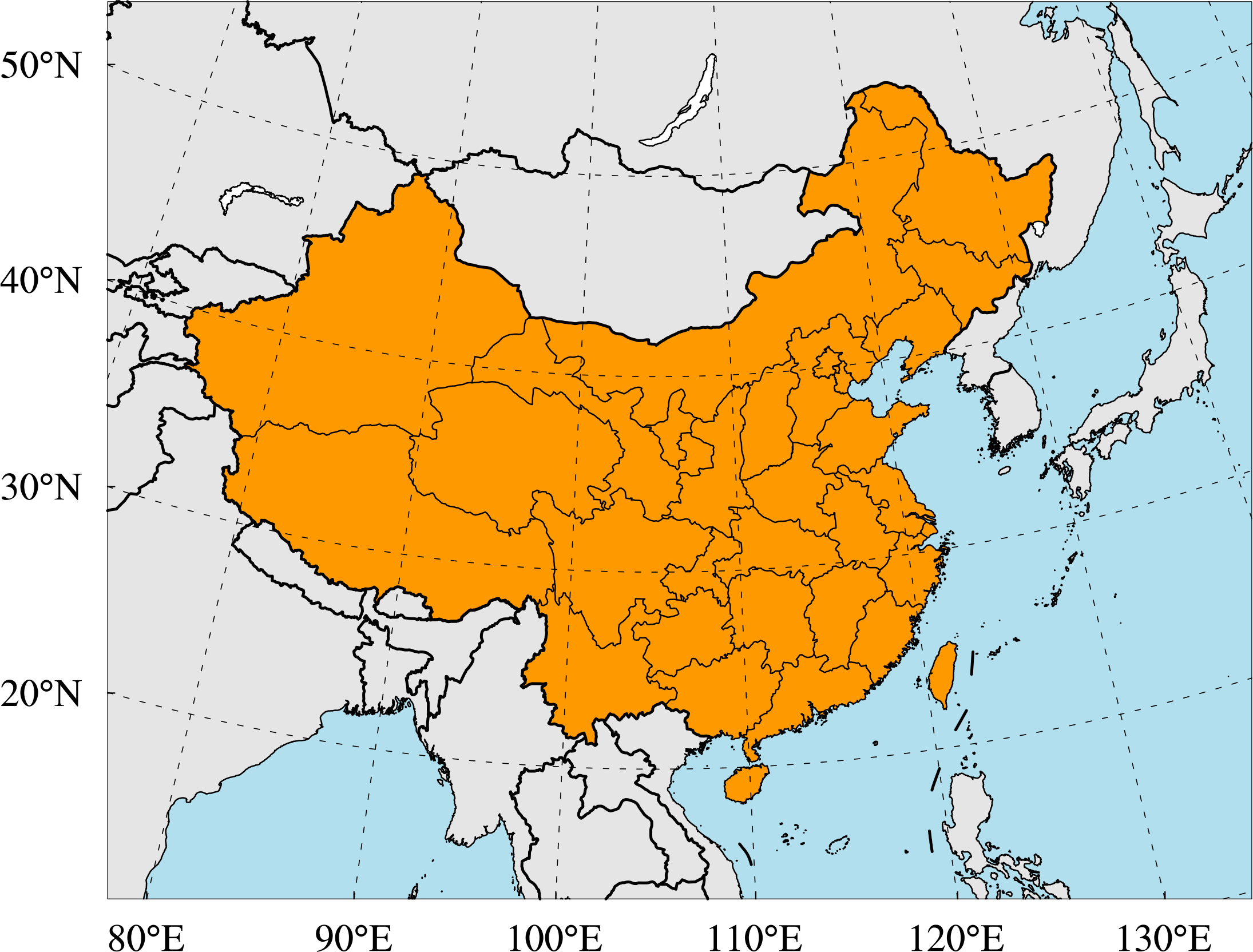 Assimilation scheme
Offline analysis scheme:
(unit: %, Zhang et al. 2009; streets et al. 2001)
Analysis scheme (LETKF):
Inflation technique (Wang and Bishop 2003):
The Chinese Air Quality Reanalysis dataset (CAQRA)
Observation
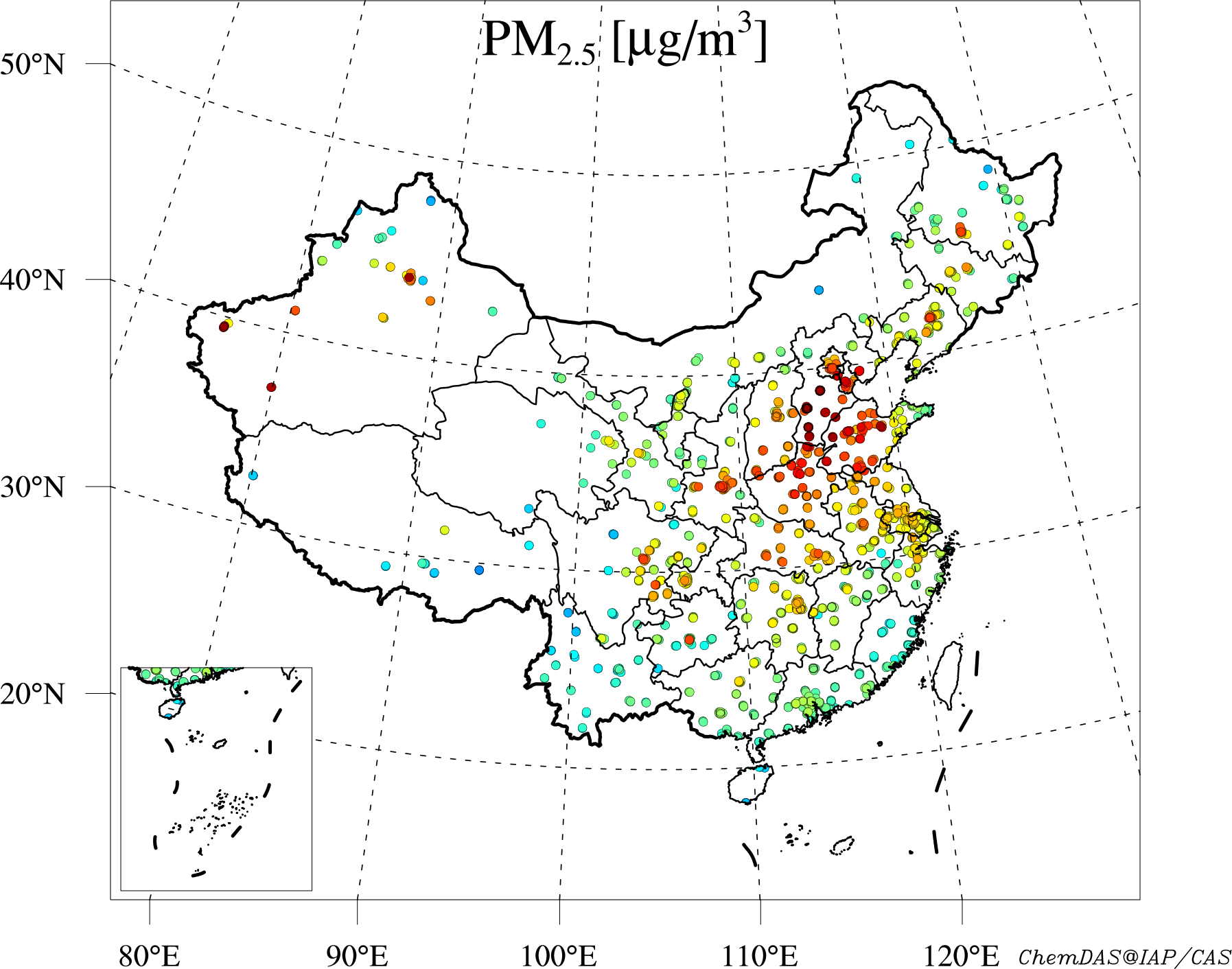 Basic descriptions:
Temporal Coverage: 2013.1 – 2018.12
Temporal Resolution: Hourly
Spatial Coverage: China
Spatial resolution: 15km×15km 
Species: PM2.5, PM10, SO2, NO2, CO and O3
Reanalysis
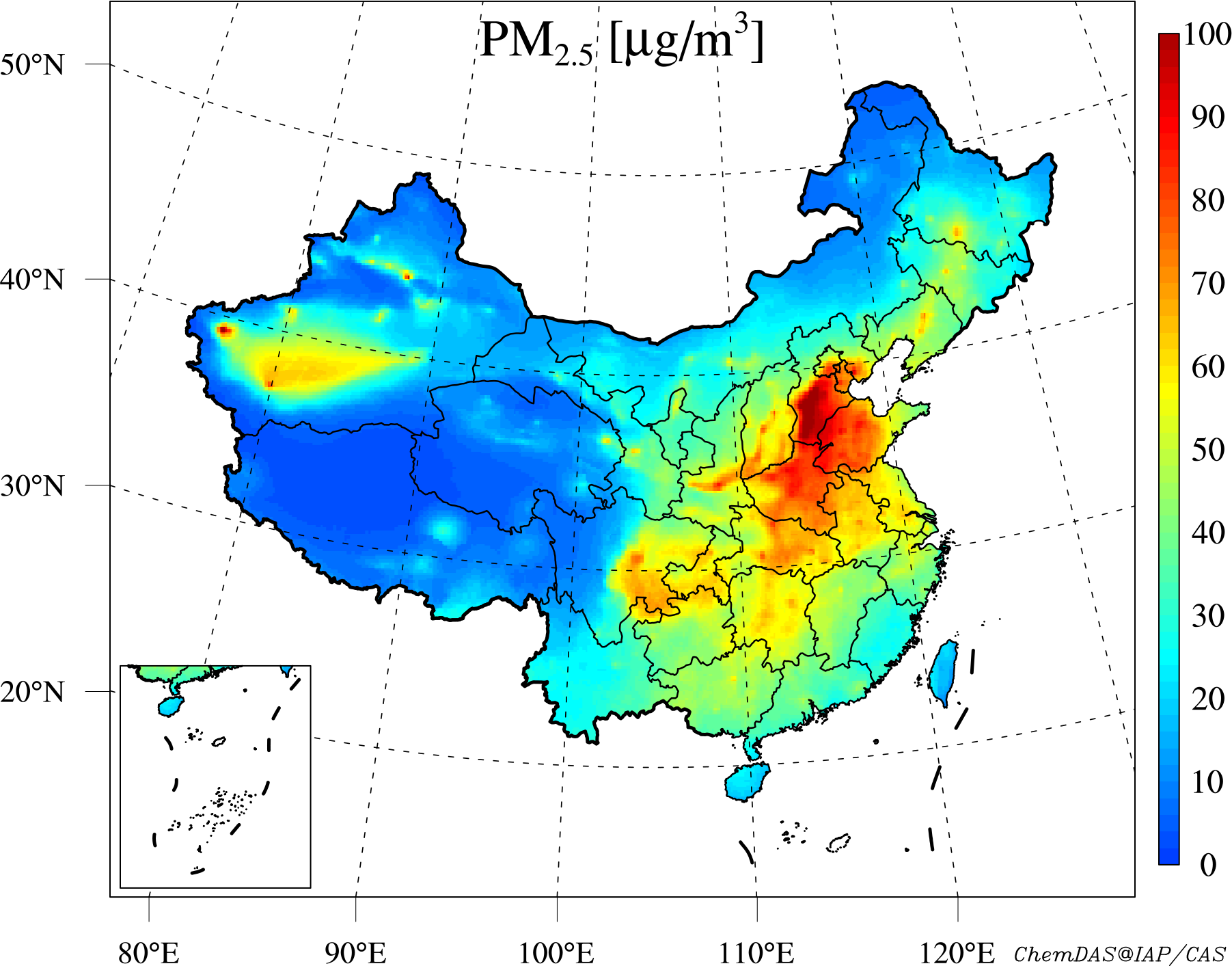 The Chinese Air Quality Reanalysis dataset (CAQRA)
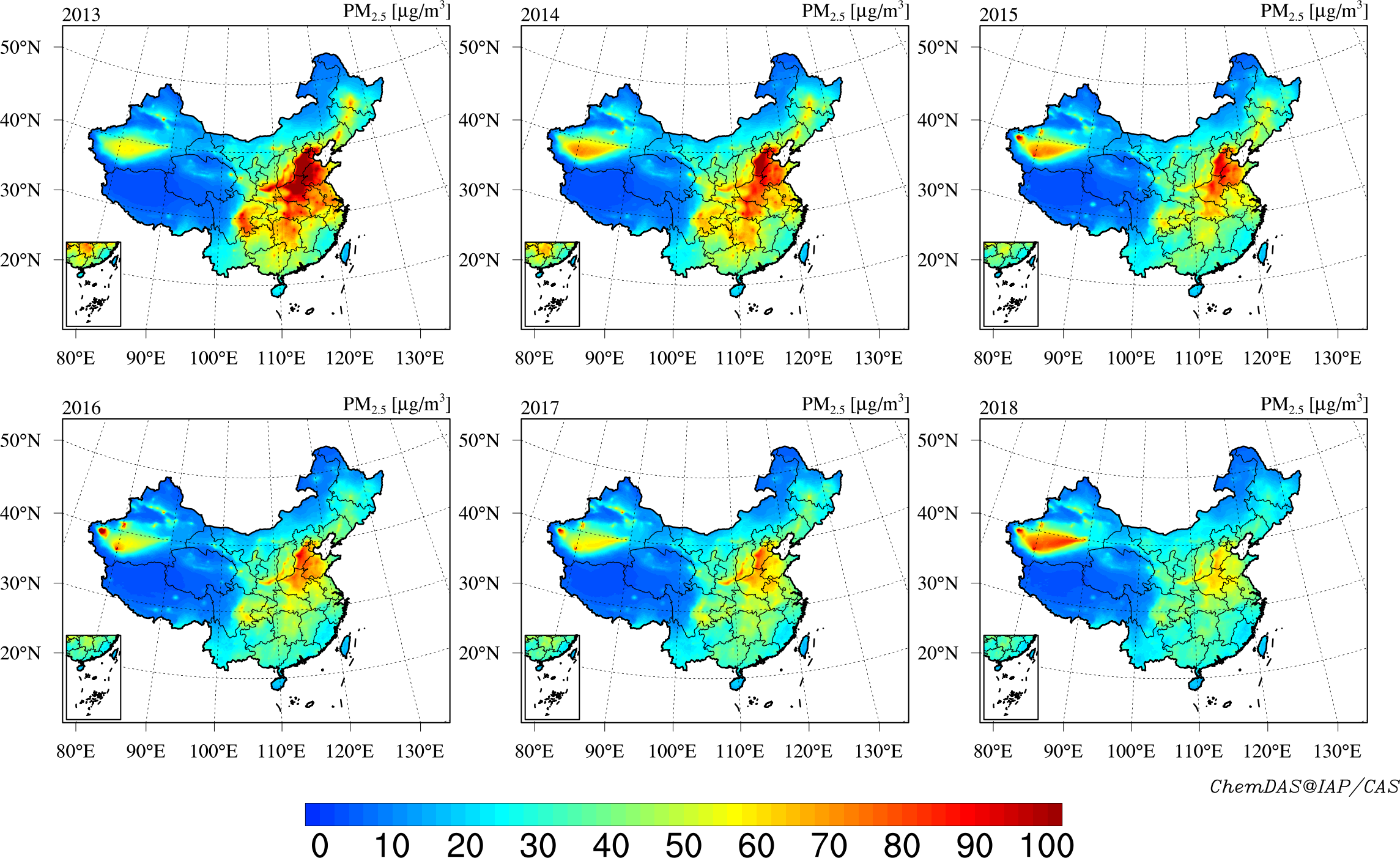 The Chinese Air Quality Reanalysis dataset (CAQRA)
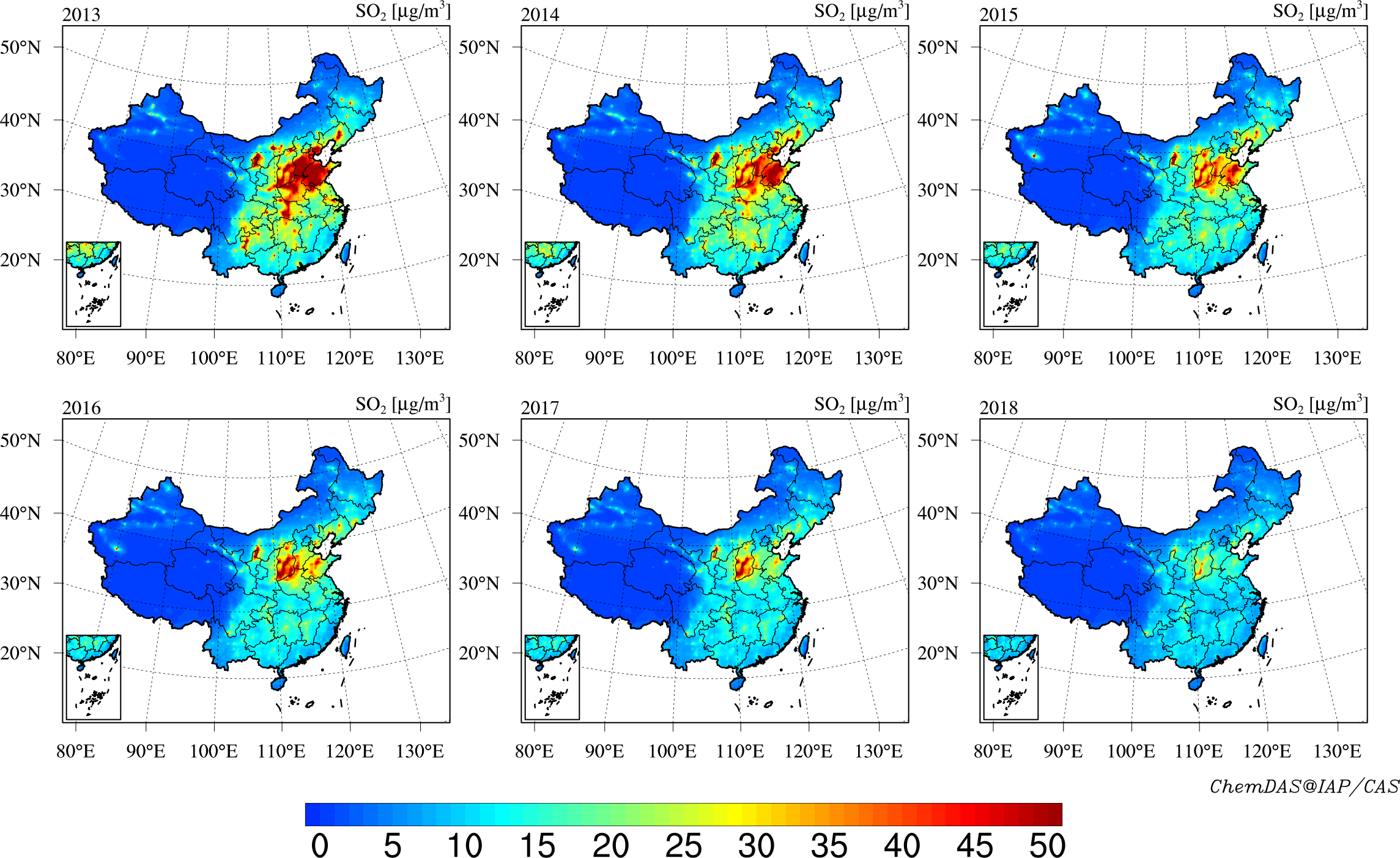 Accuracy of the CAQRA
Using cross validation approach
Observation sites divided into five groups 
One group of observation sites was withheld from the data assimilation and used to validate the reanalysis results
Repeat five times until all site observations are used to validate independently.
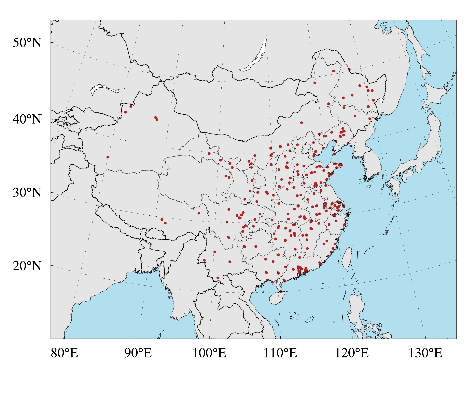 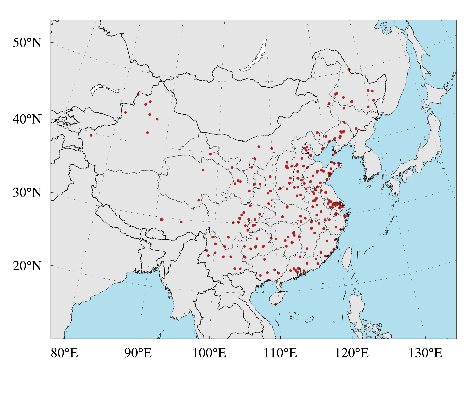 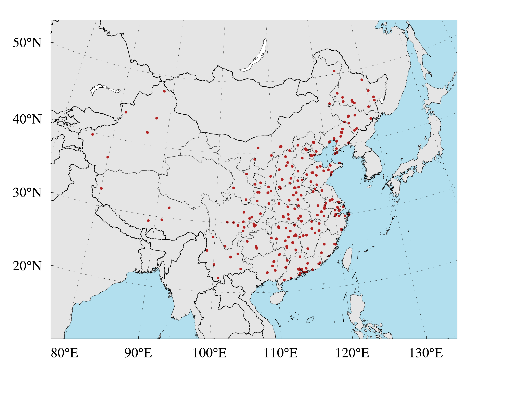 group 2
group 3
group 1
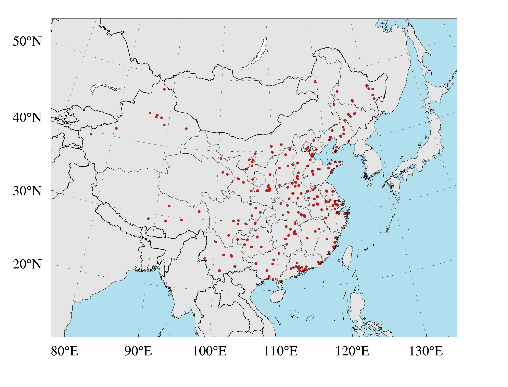 group 5
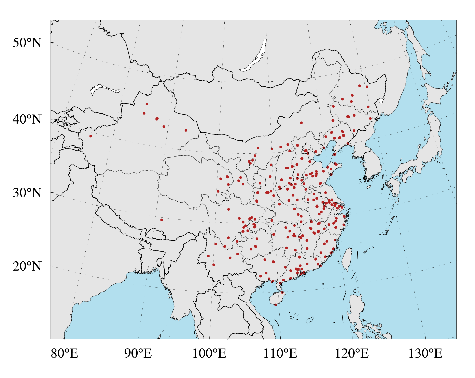 group 4
Cross validation results
Cross validation results for the diurnal variation of O3
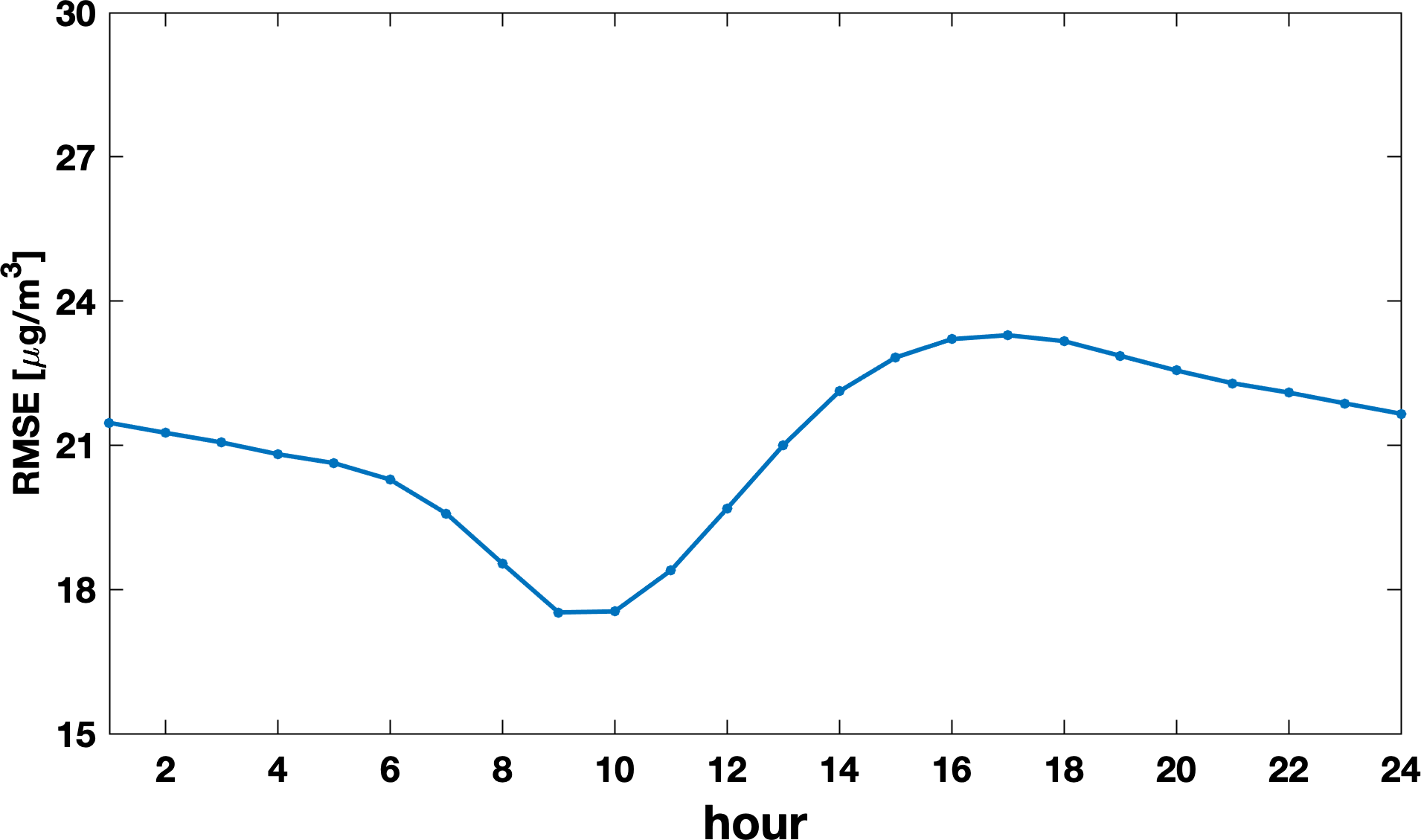 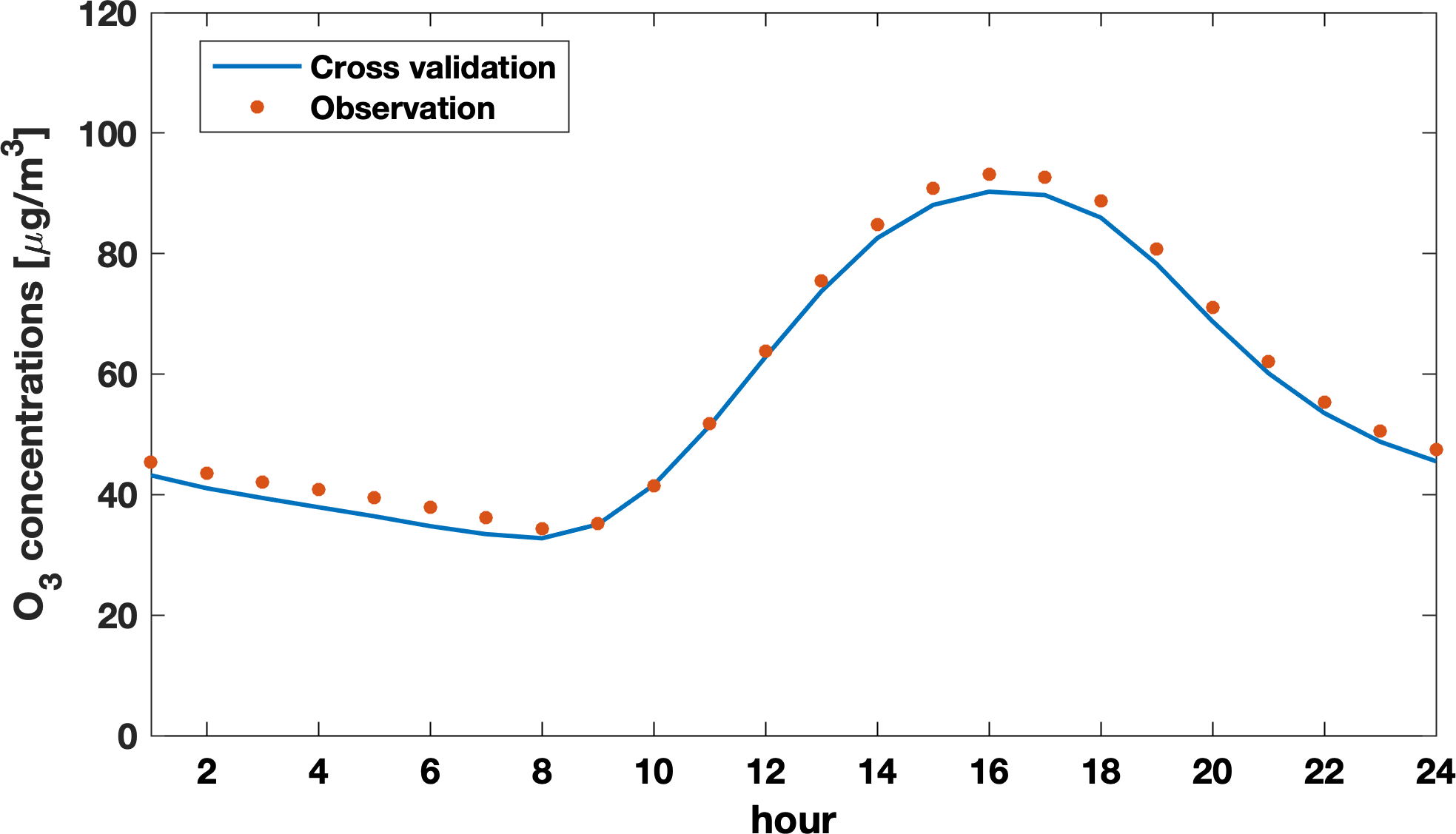 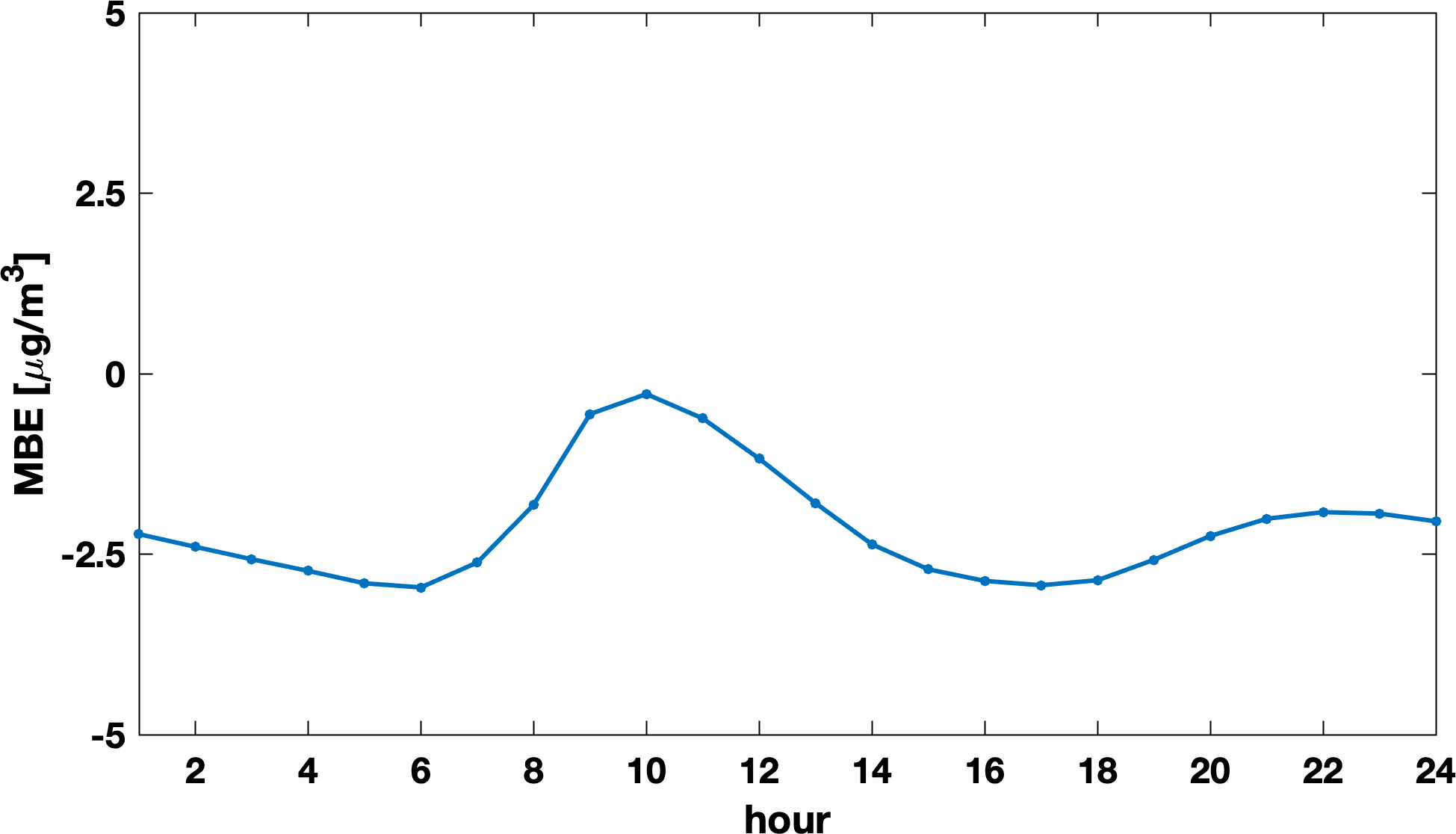 Diurnal profile of national mean O3 
concentrations in China
Diurnal profile of the MBE 
of O3 reanalysis data
Diurnal profile of the RMSE 
of O3 reanalysis data
Comparisons with satellite estimates of PM2.5 concentrations
LME: Linear Mixed Effect model
GWR: Geographically Weighted Regression model
GAM: Generalized Additive model
HD-expansion: High dimensional expansion 
RF: Random Forest
XGBoost: The Extreme Gradient Boosting
NELRM: Non-linear Exposure-lag-response model
TEFR: Time Fixed Effects Regression model
GW-GBM: Geographically-Weighted Gradient Boosting Machine
Geoi-DBN: Geographically Deep Belief Network
Comparisons with CAMSRA with regards to the gaseous air pollutants
In order to further evaluate the accuracy of our reanalysis dataset for the gaseous air pollutants, the CAMS reanalysis (CAMSRA) produced by the ECMWF (Inness et al., 2019) are employed as a reference to compare with our reanalysis dataset. 
The CAMSRA is the latest global reanalysis dataset of atmospheric compositions, which assimilates the satellite retrievals of O3, CO, NO2 and AOD.
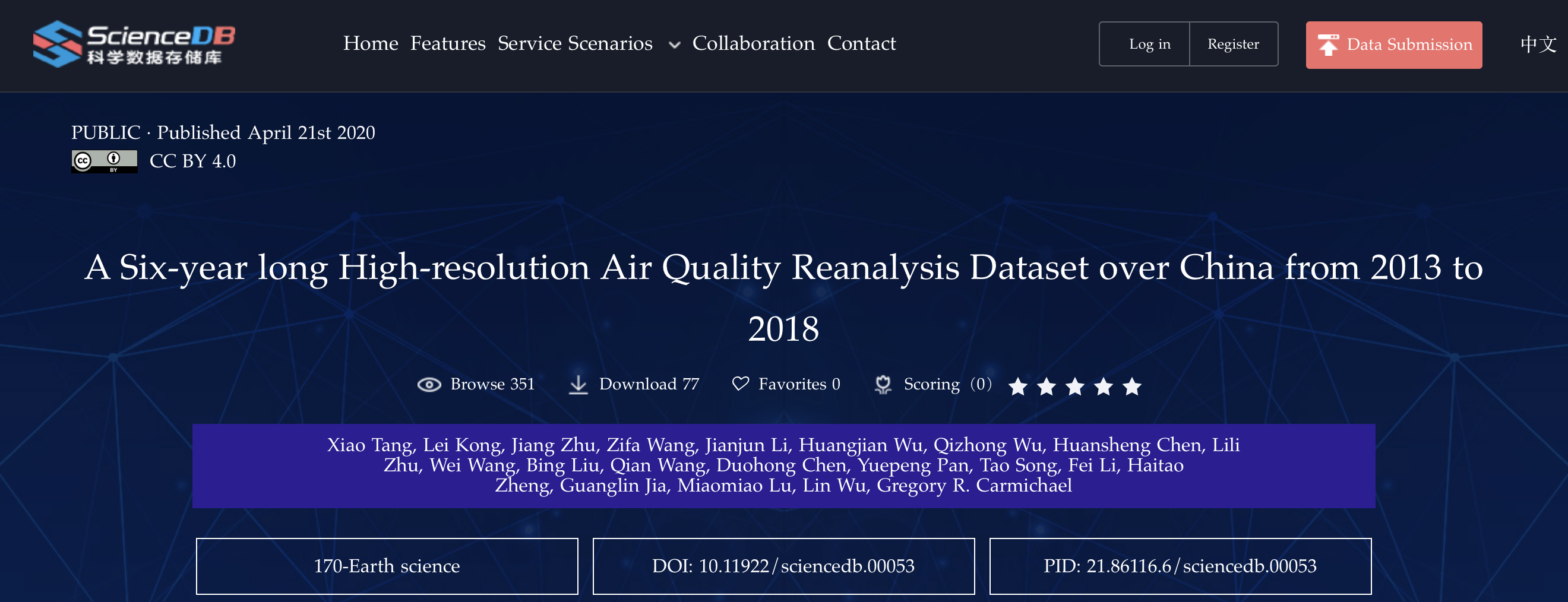 This dataset has been submitted to the Earth System Science Data (ESSD) and the full data can be freely downloaded at the website ScienceDB at DOI: 10.11922/sciencedb.00053
Thanks for your attention!
konglei@mai.iap.ac.cn